METAMORPHISMO
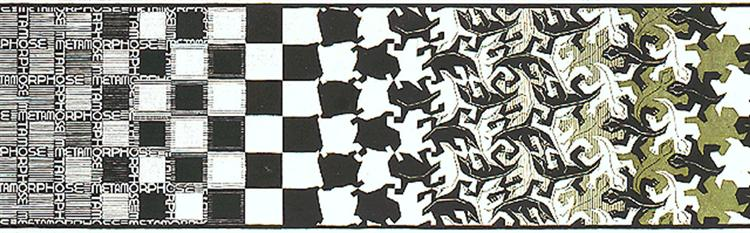 M.C. Escher
Factores condicionantes de metamorfismo
Presión litostática (depende de la profundidad)
Temperatura (depende de la profundidad y el gradiente geotérmico)
Deformación y presencia de liquido (aumenta la velocidad de las reacciones metamórficas)
Composición del protolito (la roca sedimentaria o ígnea original)
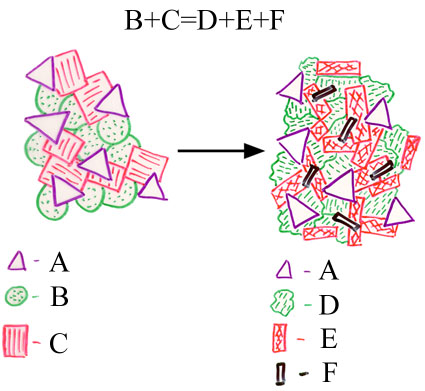 micaesquisto con foliación
cambios 
mineralógicos
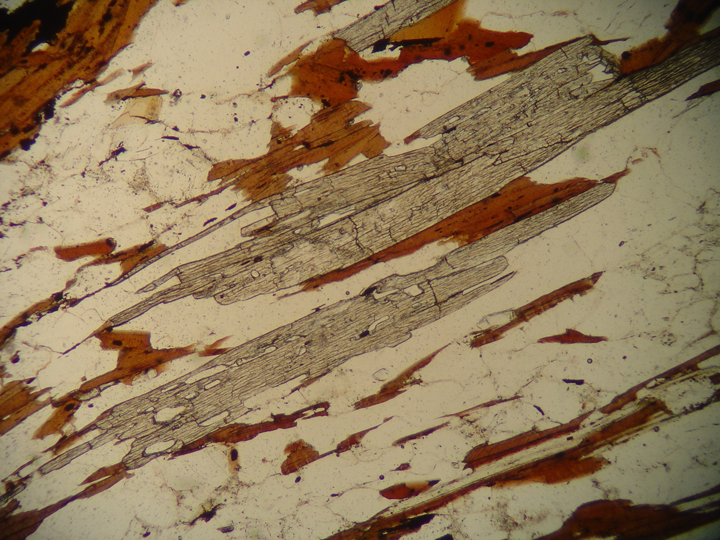 Biotite
Deformación de octacloropropano
 (usado como modelo para cuarzo)
Kyanite
Quartz
y cambios texturales (foliación tectónica)
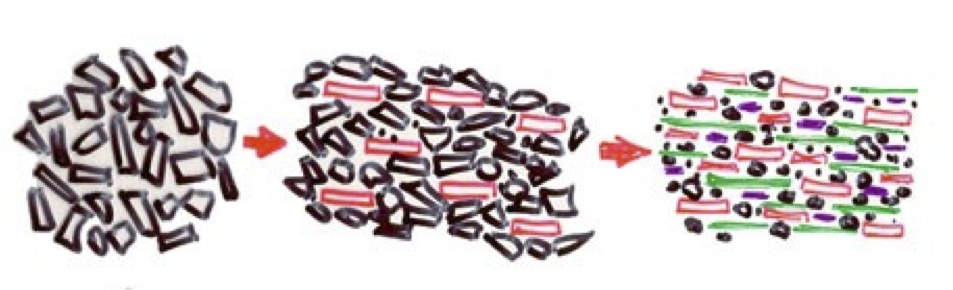 ESFUERZO DIFERENCIAL
CRECIMIENTO DE PORFIROBLASTOS
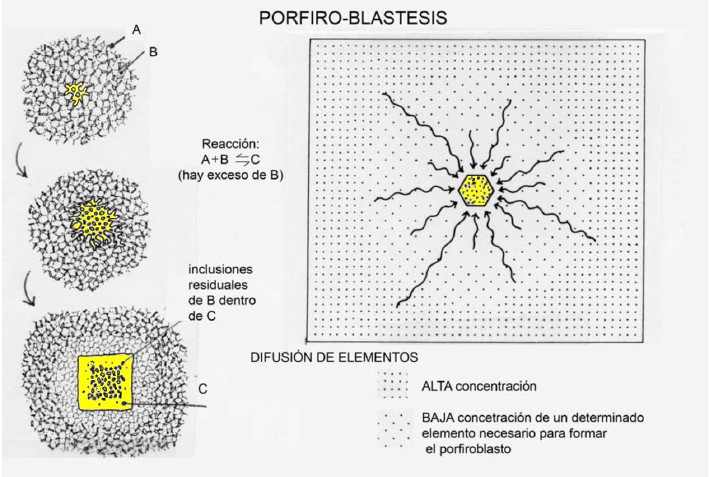 borde de reaccion o ‘corona’
porfiroblastos
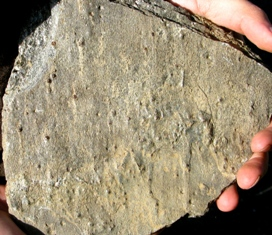 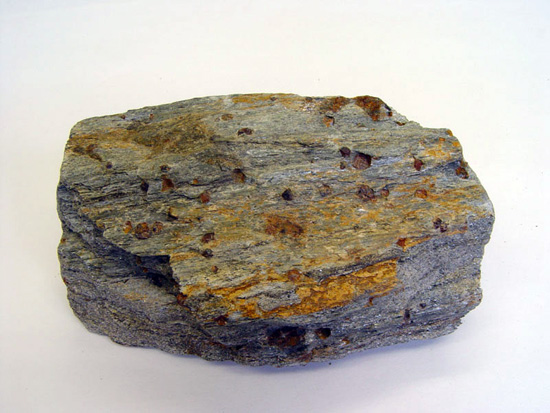 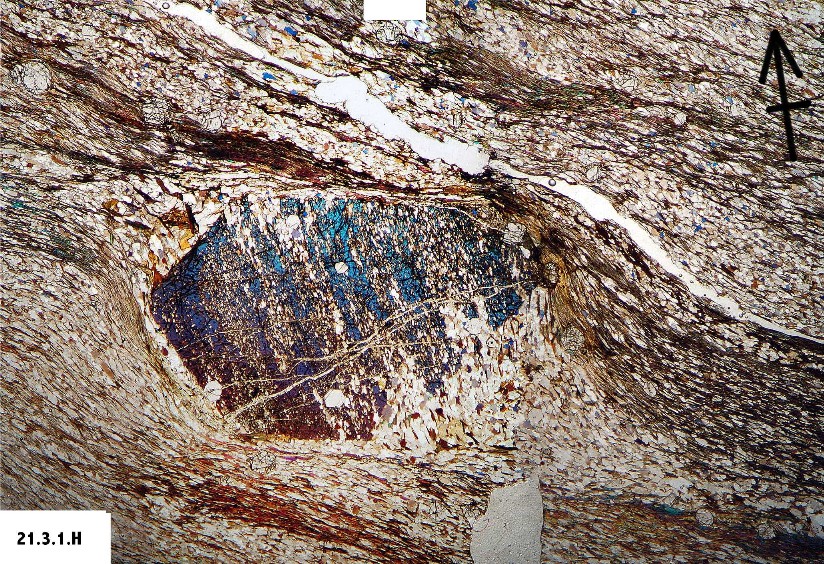 porfiroblasto de estaurolita  (Fe,Mg,Zn)2Al9(Si,Al)4O22(OH)2
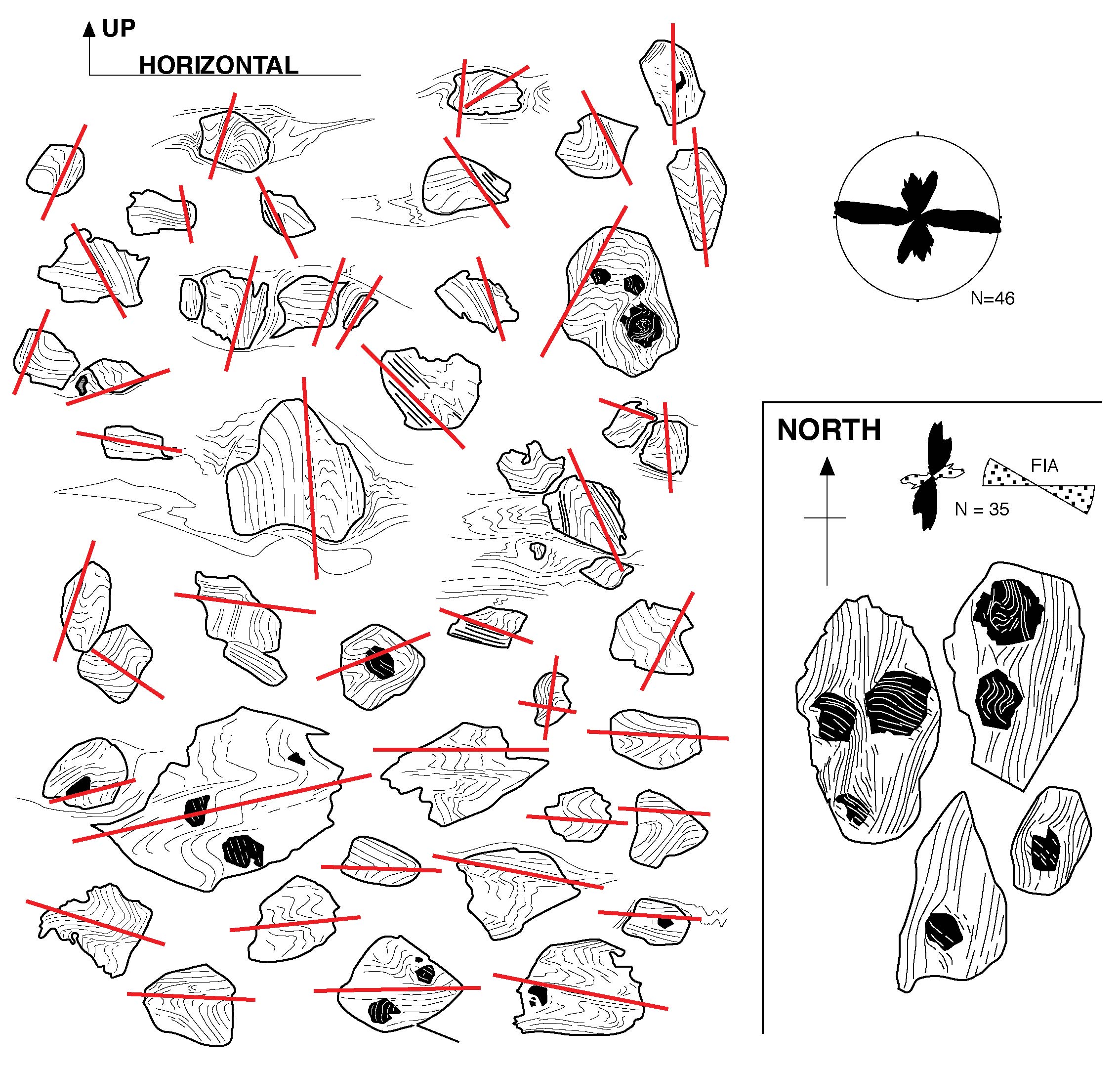 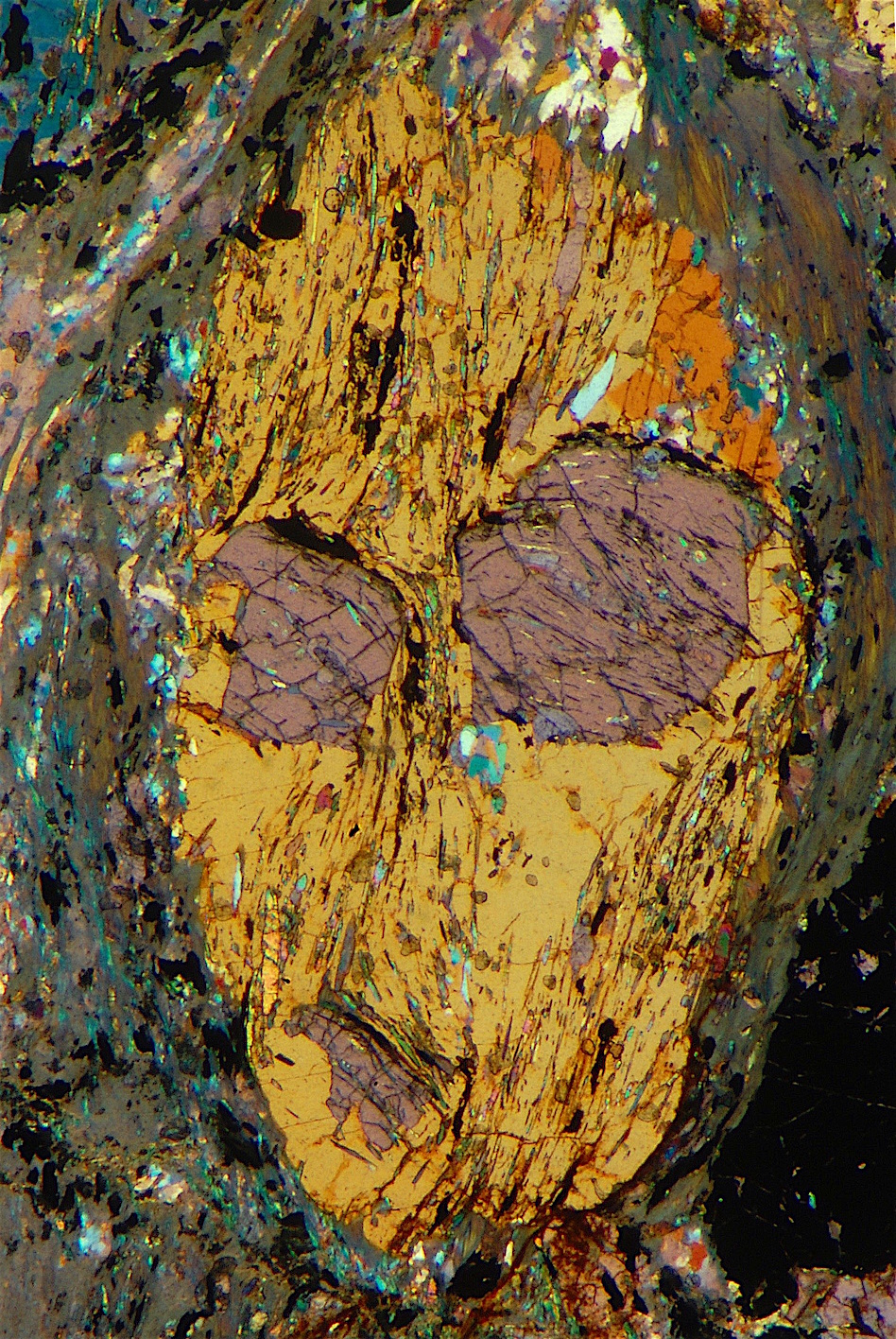 ISOGRADA : linea que separan zonas con distintos minerales índice
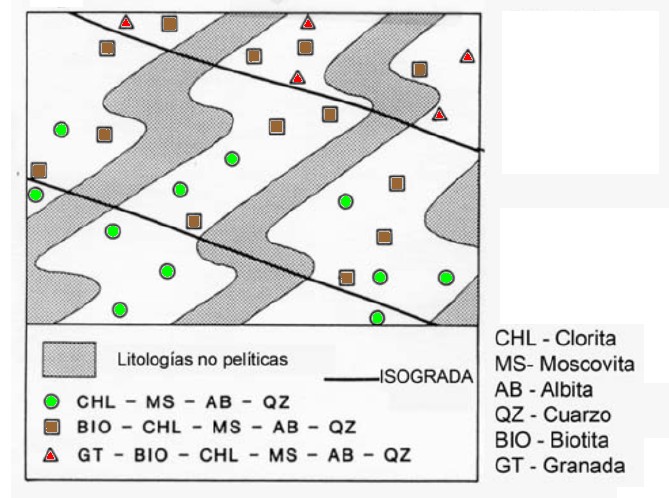 grado metamórfico: Se refiere a la temperatura maxima alcanzada durante el metamorfismo
isograda que marca la aparición de granate
isograda que marca la aparición de biotita
Minerales índice:
CHL – Chlorita
BIO – Biotita (mica negra)
GT – Granate
Minerales no-índice:
MS – Moscovita (mica blanca)
AB – Albita
QZ – Cuarzo
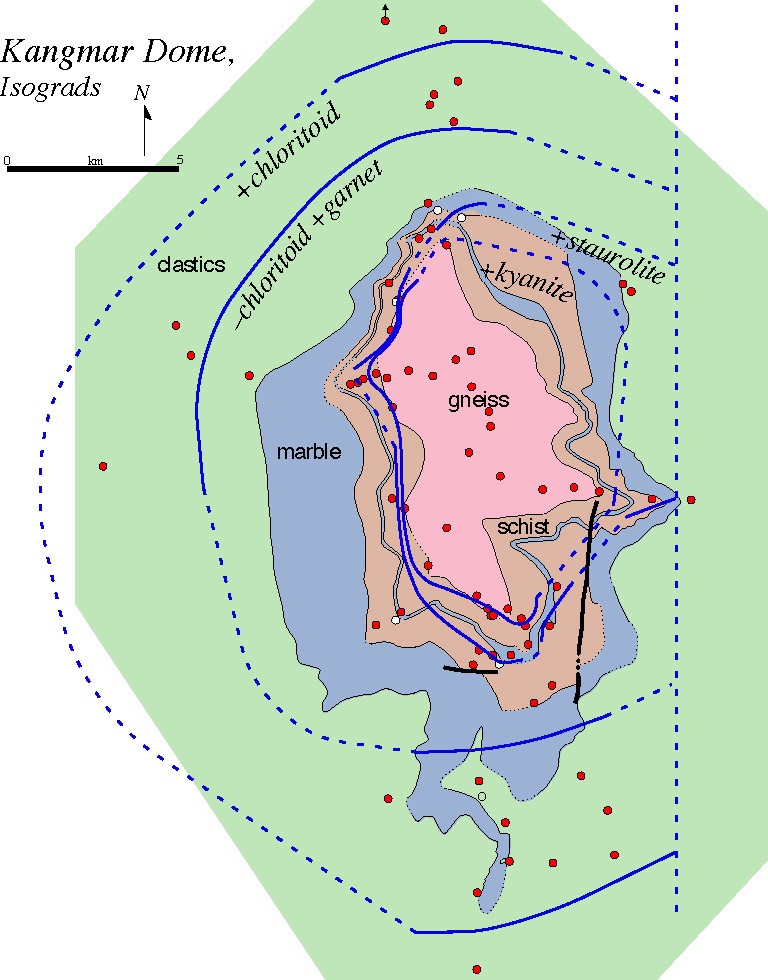 Oeste
Este
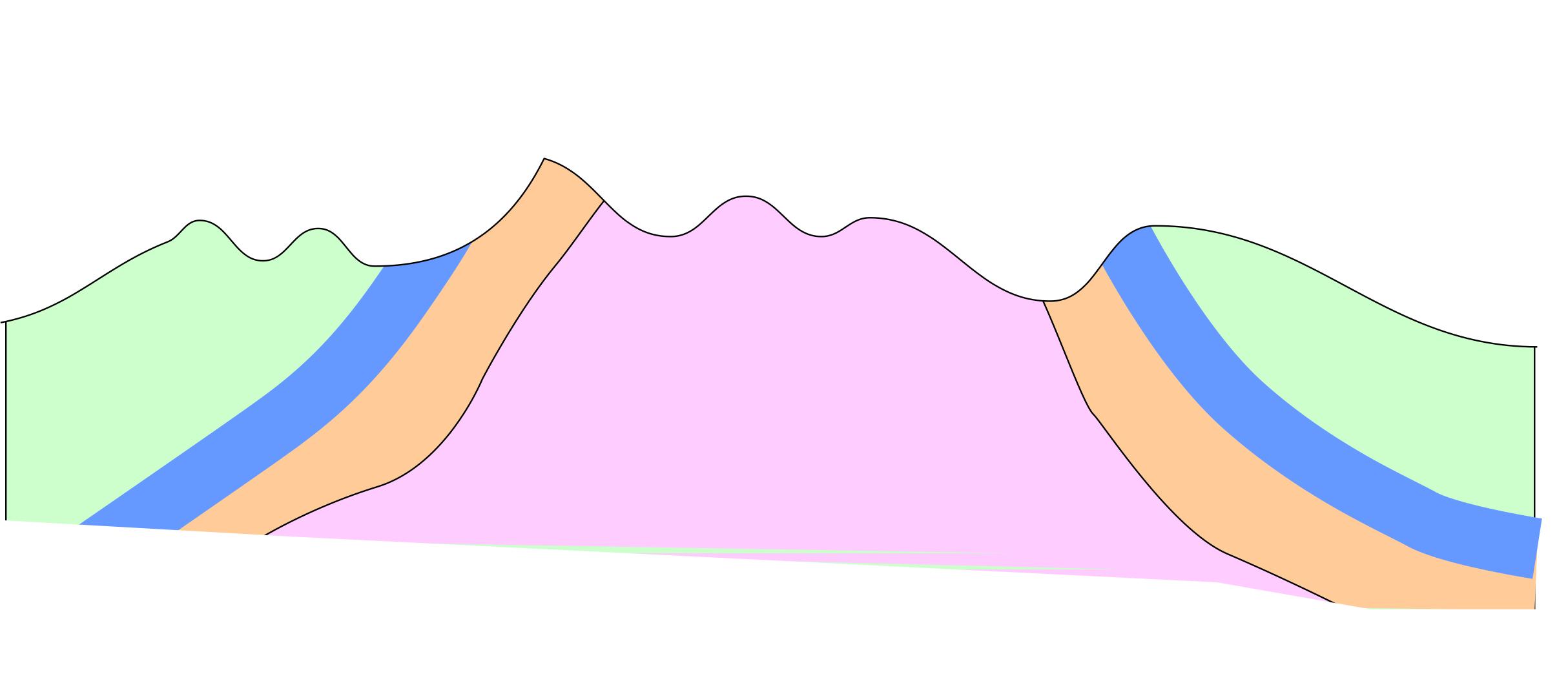 A'
A
ortogneis
metapelitas
marmol
Las isogradas separan distintos minerales índice hallados en las metapelitas de esta región (no en el marmol)

cloritoide
granate
estaurolita
kyanita (=distena)

Estos minerales indican un aumento de grado metamorfico hacia el centro del domo donde aflora un ortogneis (granito metamorfizado)
A
A'
ortogneis con "ojos" de feldespato
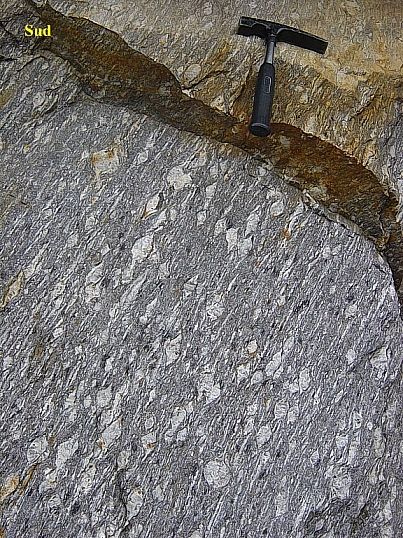 (orto)gneis
= metagranito
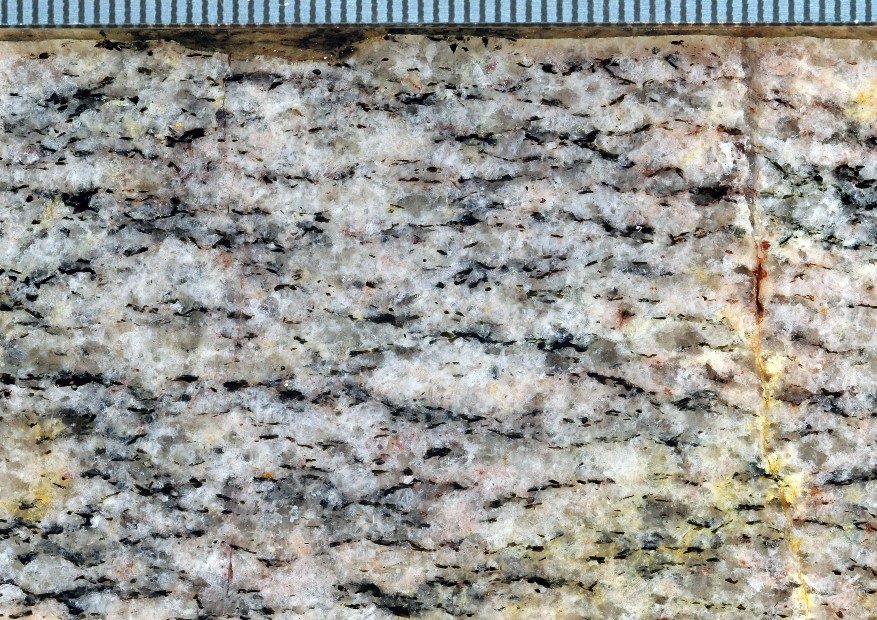 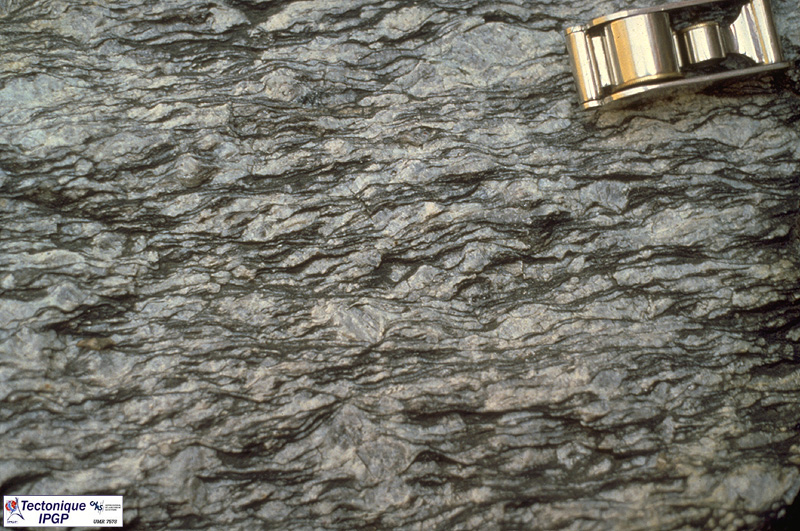 Facies metamorficos y su contexto geodinámico
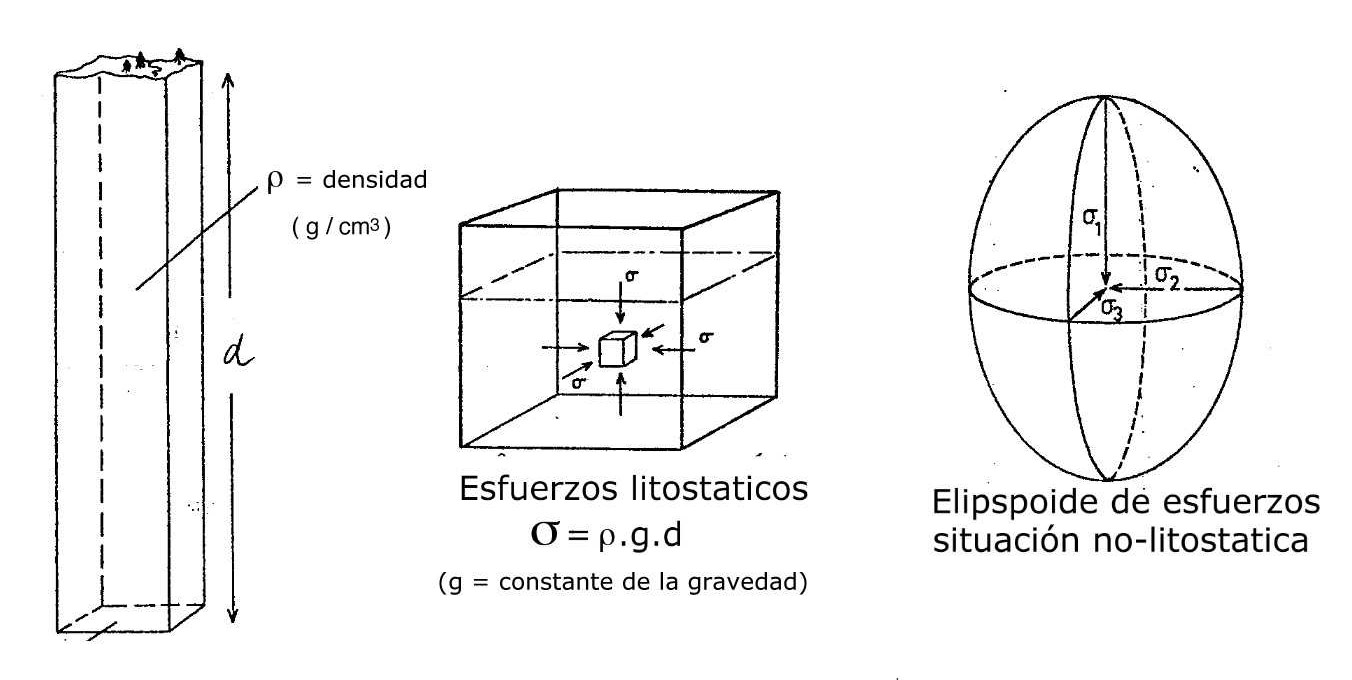 Las fuerzas que actuan sobre las 6 caras de un cubo sumergido en un liquido son todas iguales. Los esfuerzos (=fuerza/área) también. La magnitud de los esfuerzos es la presión hidrostática P. Esta depende de la profundidad (d), la densidad (ρ) del medio y la constante de gravedad (g). A gran profundidad (> 10km) dentro de la corteza terrestre la presión es  aproximadamente hidrostática / litostática
presión litostática 
  P = ρ.g.d
 = densidad (kg/m3)
g = gravedad = 9,8 N/kg
d = profundidad (m)

Ejemplo: Presión litostática a 10 km de profundidad: 
P = 2800 x 9,8 x 10000 = 2,75 x 108 Pa (1Pa = 1 N/m2) 	= 2,75 kbar   = 0.275 GPa
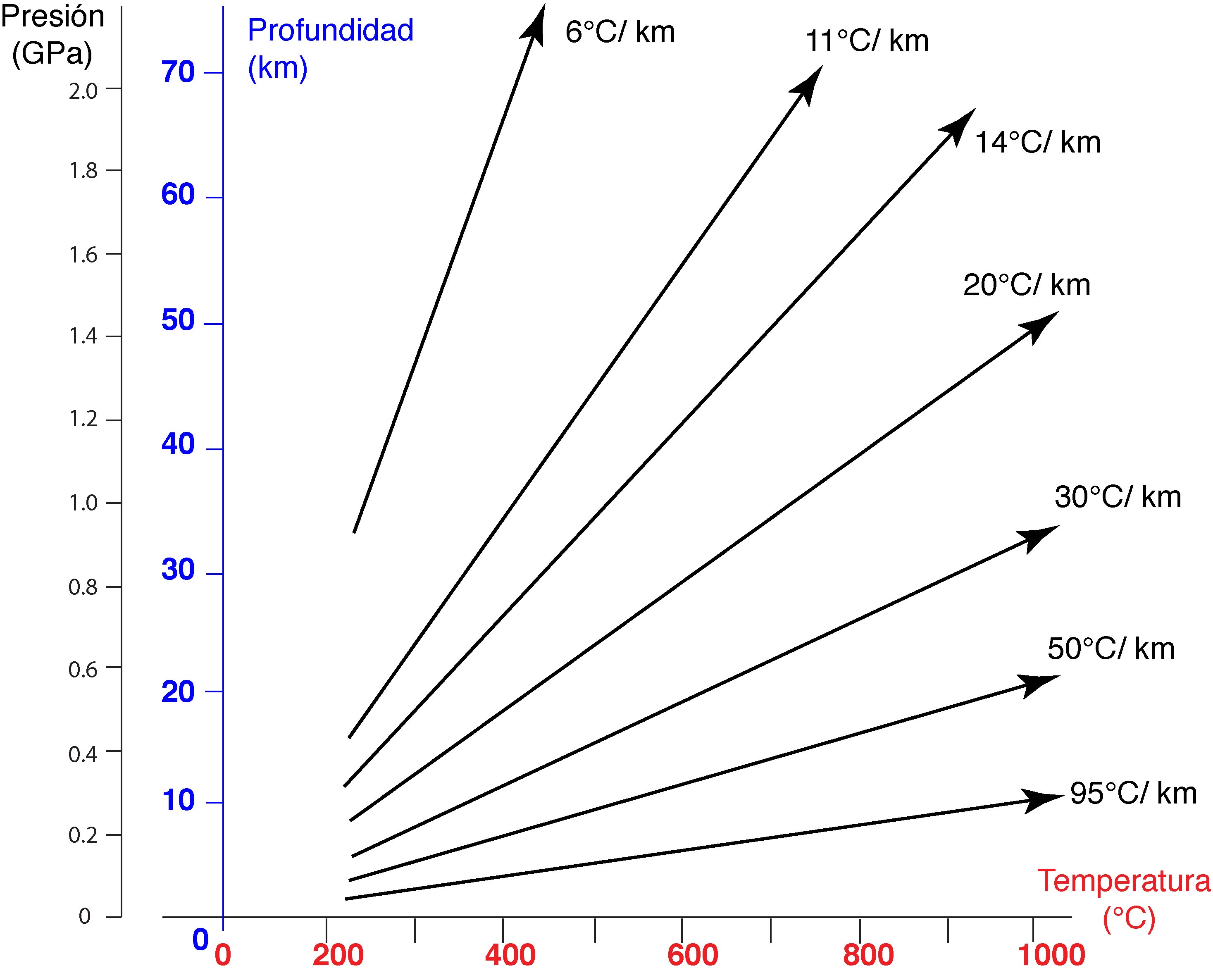 gradientes
geotérmicos
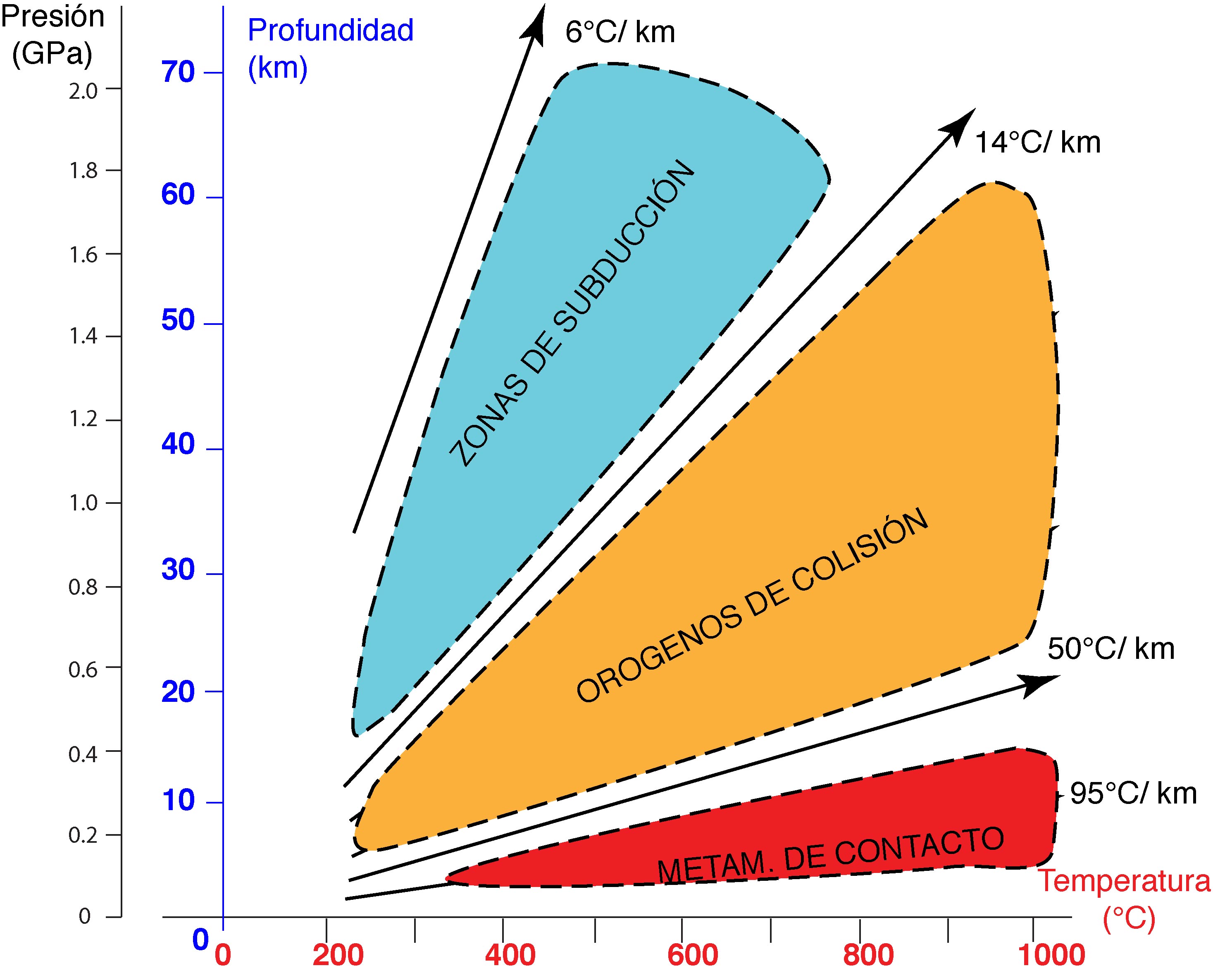 Alta presión / Baja Temperatura
metamorfismo ‘Baroviano’
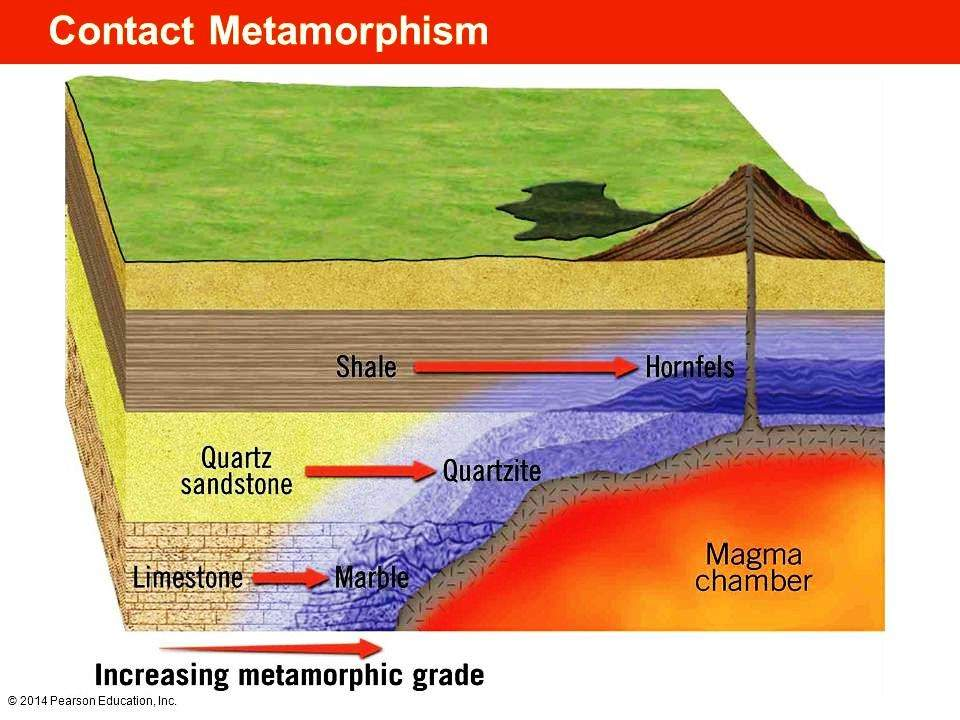 METAMORFISMO DE CONTACTO
(facies de coreneanas)
corneana
pizarra
ejemplo de corneana (Ingl. hornfels)
TIPOS DE METAMORFISMO EN CONTEXTO GEODINÁMICO
Alta T
Baja P
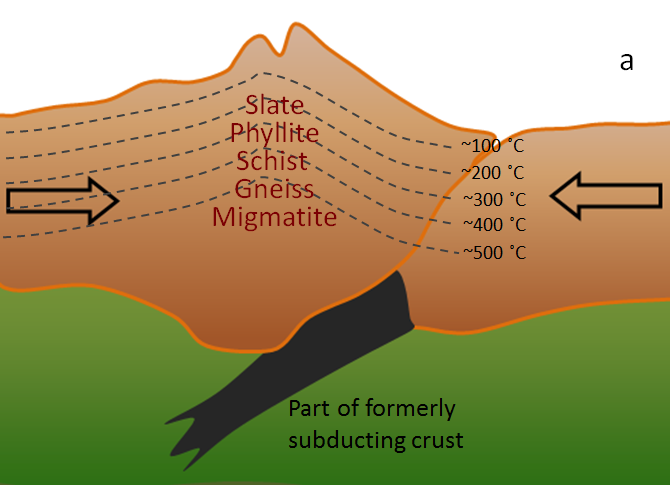 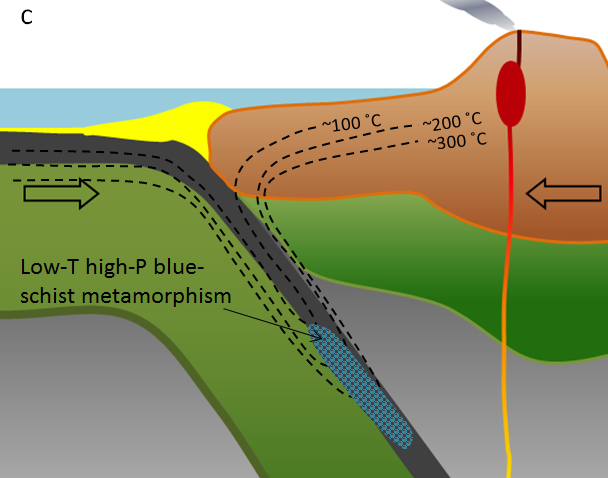 OROGENO 
DE COLISION
MARGEN ACTIVO
400 °C
Baroviano
Baroviano
Alta P
Baja T
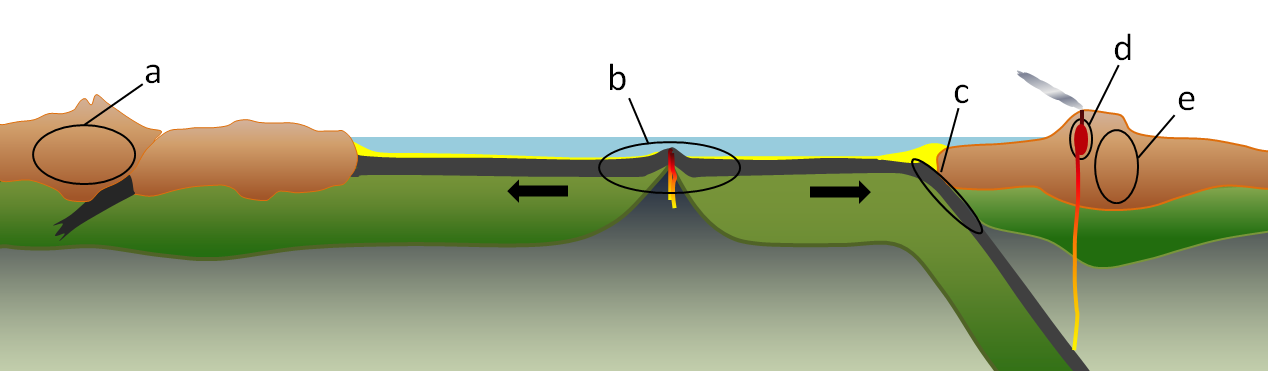 Metamorfismo hidrotermal
Mapa metamórfico de Escocia (orógeno Caledoniano (450-400Ma)
METAMORFISMO REGIONAL
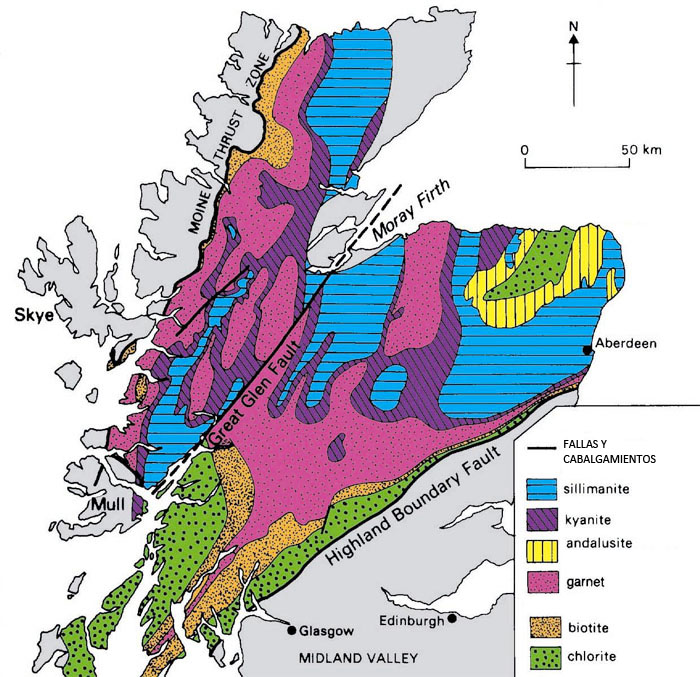 ISOGRADAS: limites entre rocas con distinto grado metamórfico indicado por distintos minerales índice
Intrusiones graníticas
MINERALES ÍNDICE
MICAESQUISTO 
grado metamórfico medio 
(T ≈ 400-550°C)
PIZARRA - FILITA
grado metamórfico bajo
(T ≈ 200-400°C)
Tres polimorfos de Al2SiO5 :
Andalucita – Distena/Kyanita – Silimanita
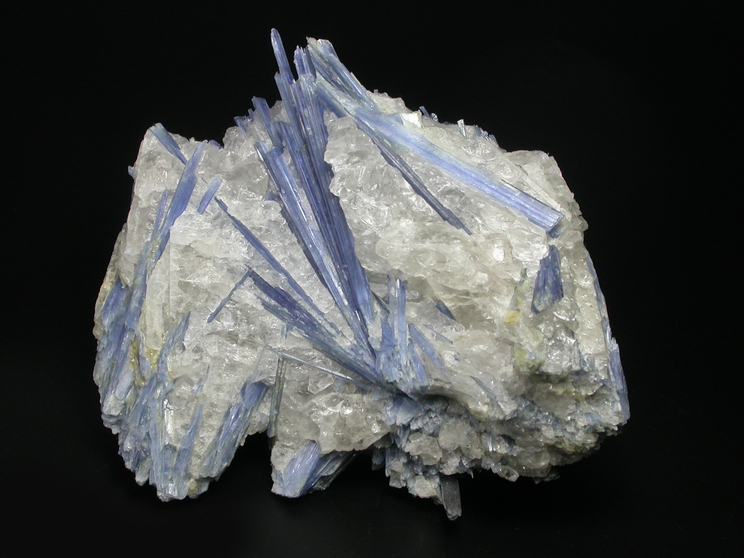 Distena
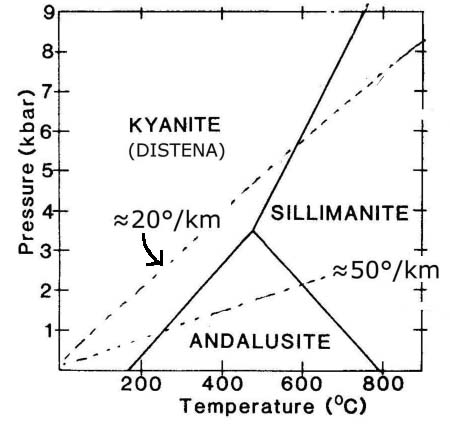 30km
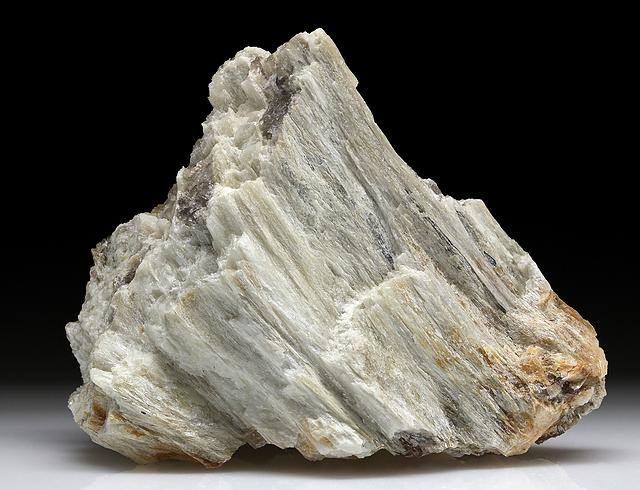 Silimanita
20km
10km
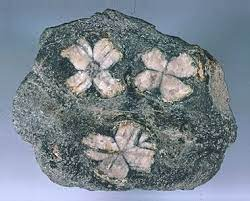 Andalucita
3,5 km
Algunas reacciones químicas metamorficas
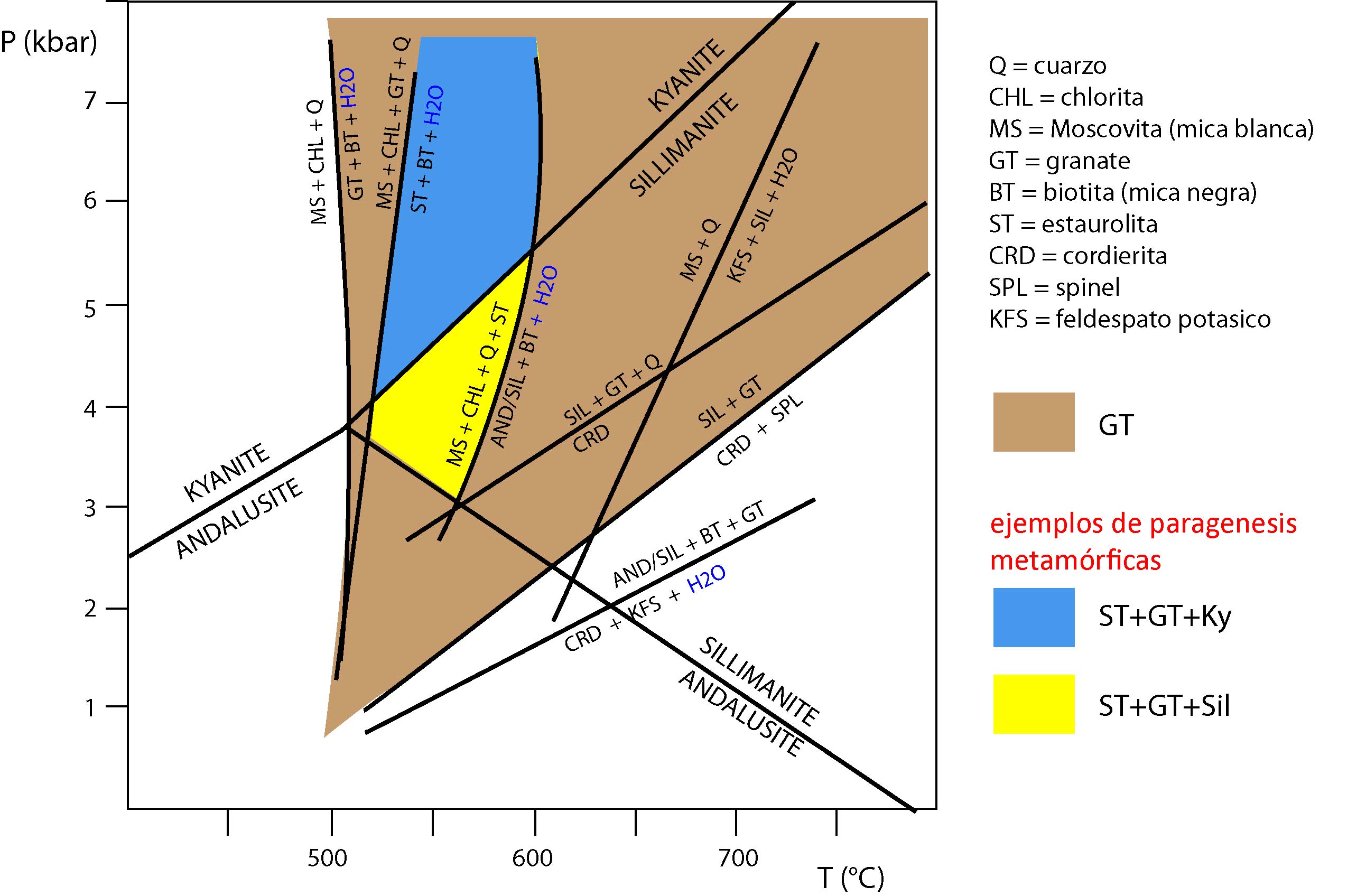 20km
campo de estabilidad 
de Granate (GT)
10km
reación de deshidratación
(metamorfismo progrado)
SiO2 + KAl2Si3AlO10(OH)2  =>  KALSi3O8 + Al2SiO5 + H20
silimanita
moscovita
cuarzo
feldespato-K
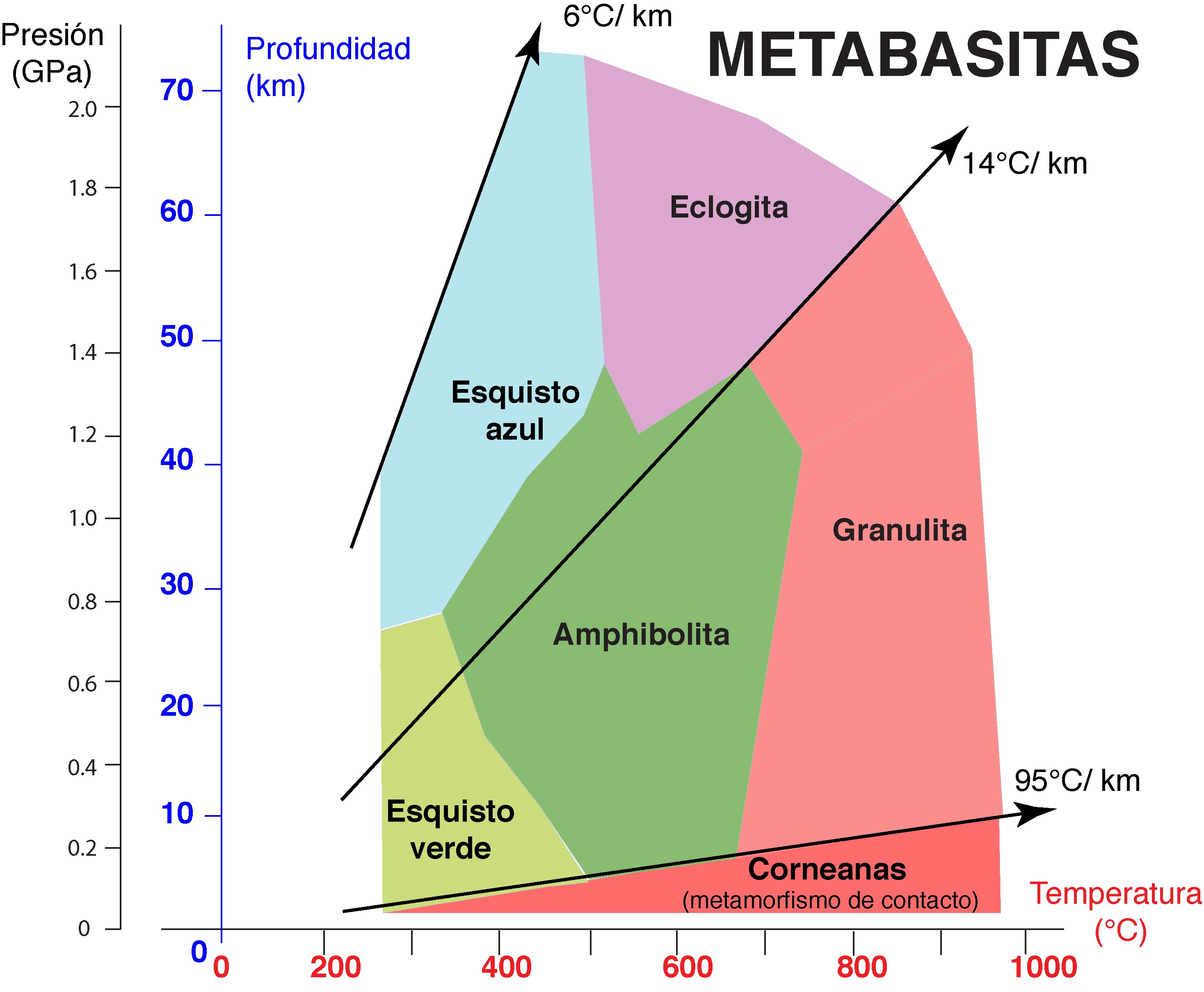 rocas ígneas máficas metamorfizadas
facies de
 esquisto
azul
facies de
eclogita
Los facies metamórficos reciben su nombre de las metabasitas
facies de
 granulita
facies de
 anfibolita
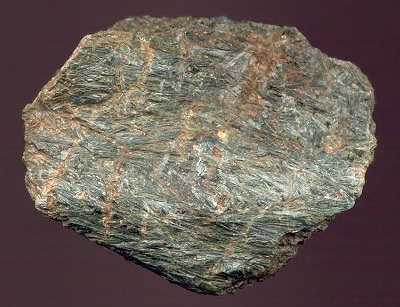 ESQUISTO VERDE
(metabasita de bajo grado)
chlorita, epidota, plagioclasa)
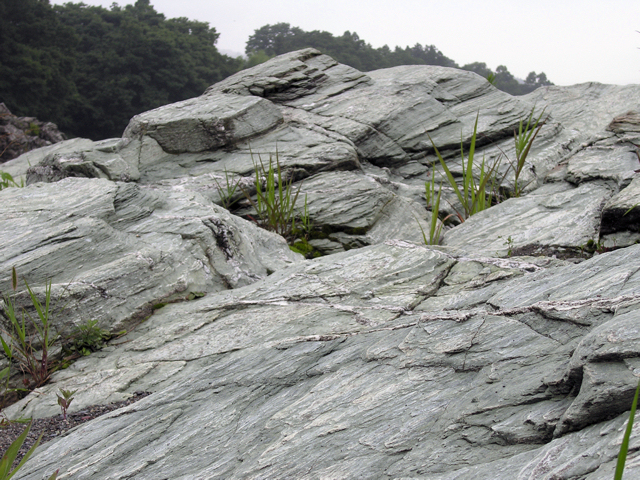 ANFIBOLITA
(meta-basalto o meta-gabbro)
anfibol + plagioclasa
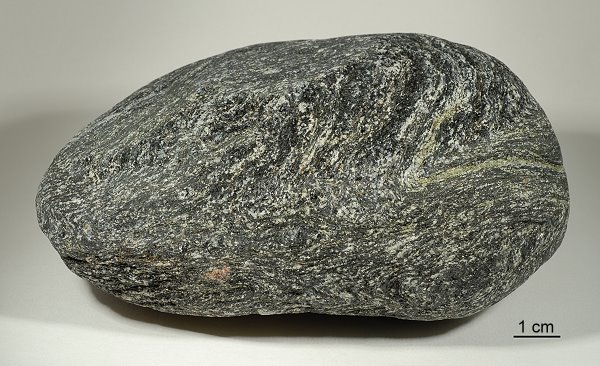 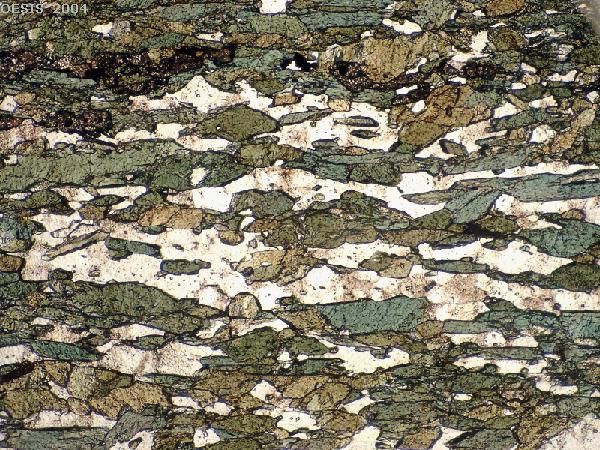 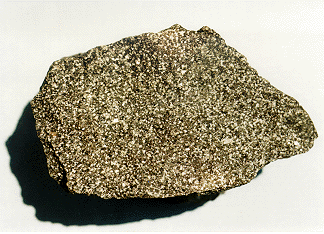 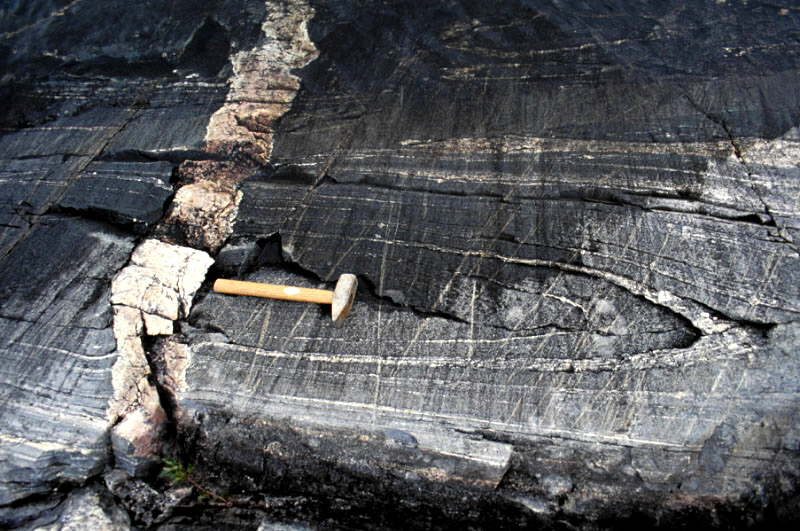 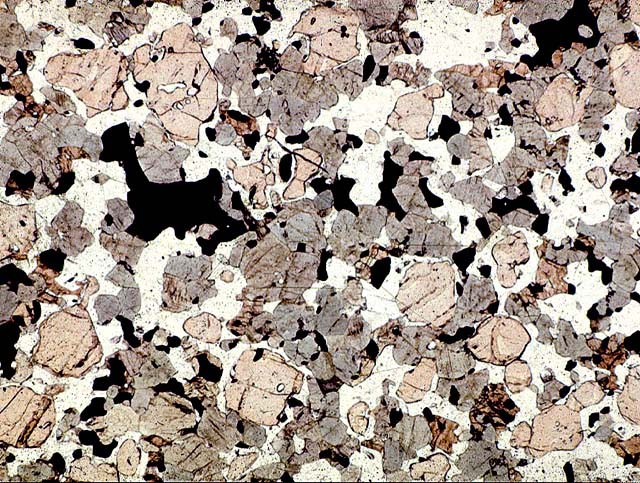 GRANULITA : granate, plagioclasa, piroxeno
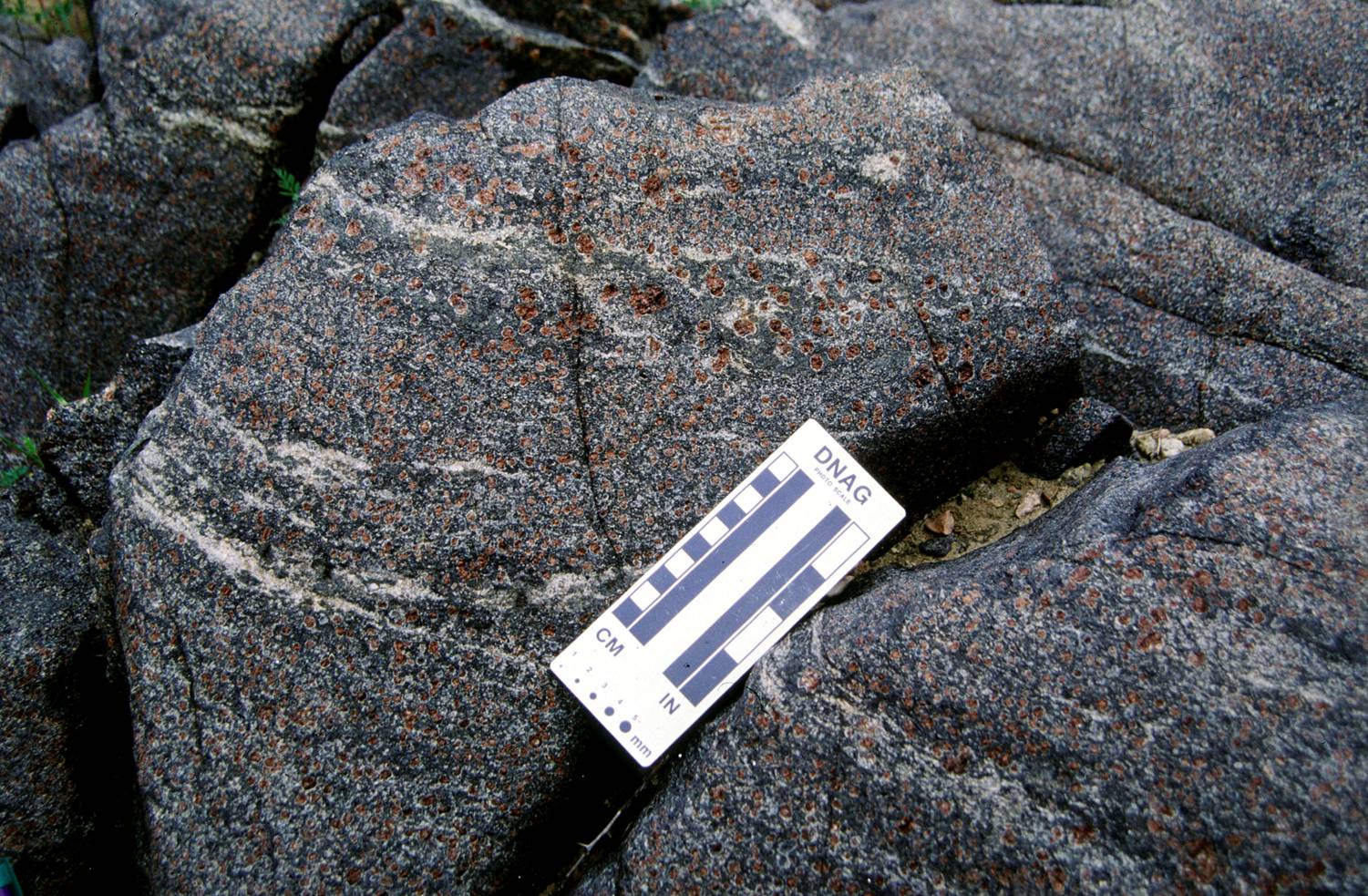 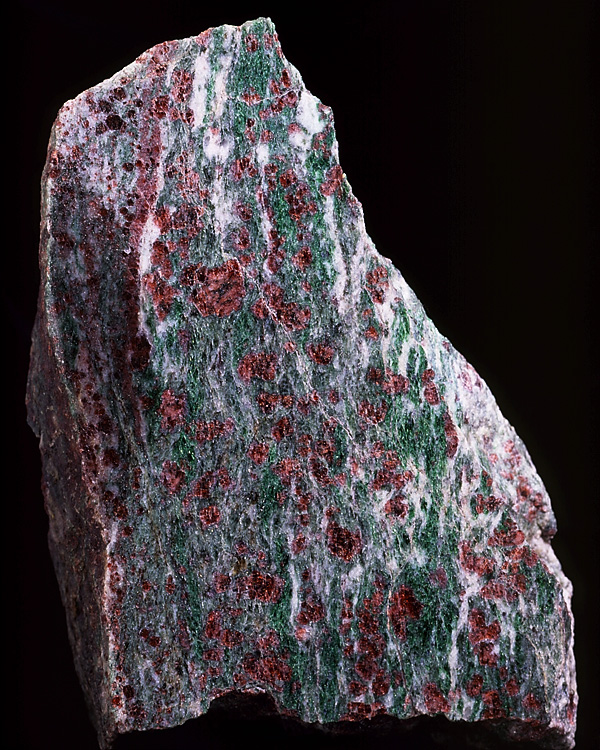 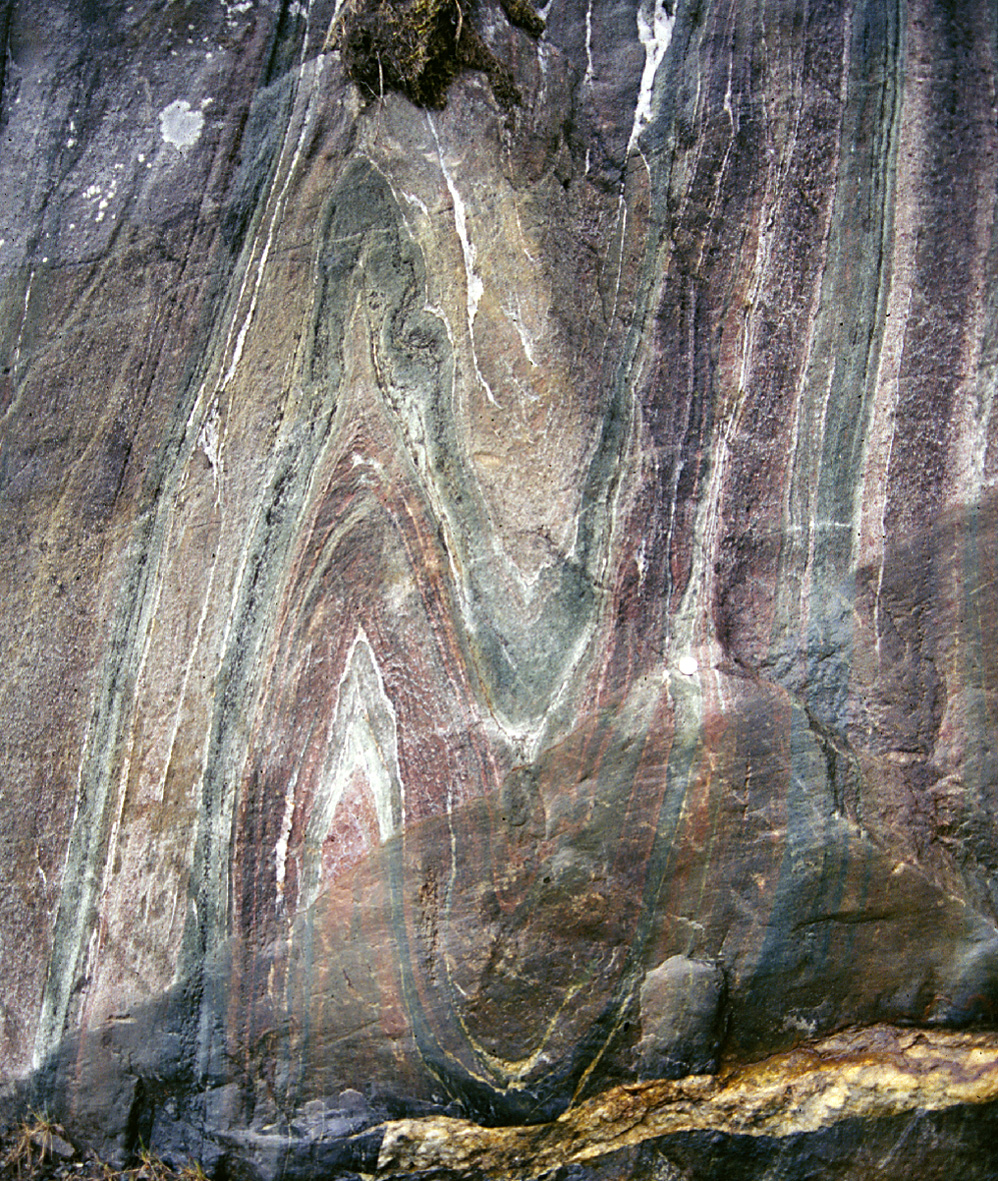 ECLOGITA: granate + piroxeno
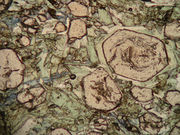 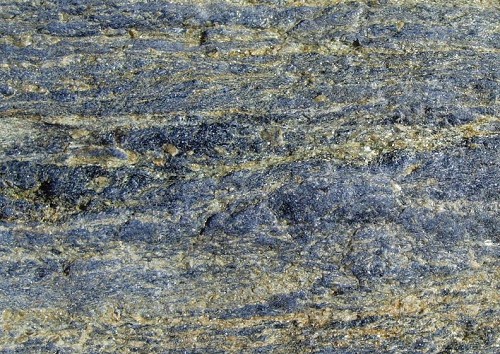 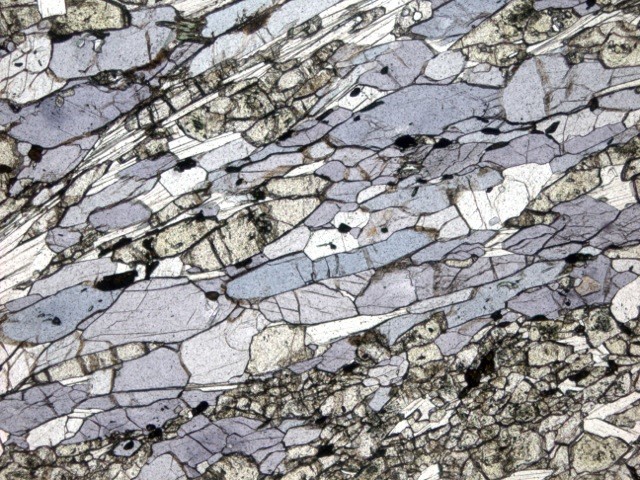 ESQUISTO AZUL: mineral índice: glaucofana (anfibol azul)
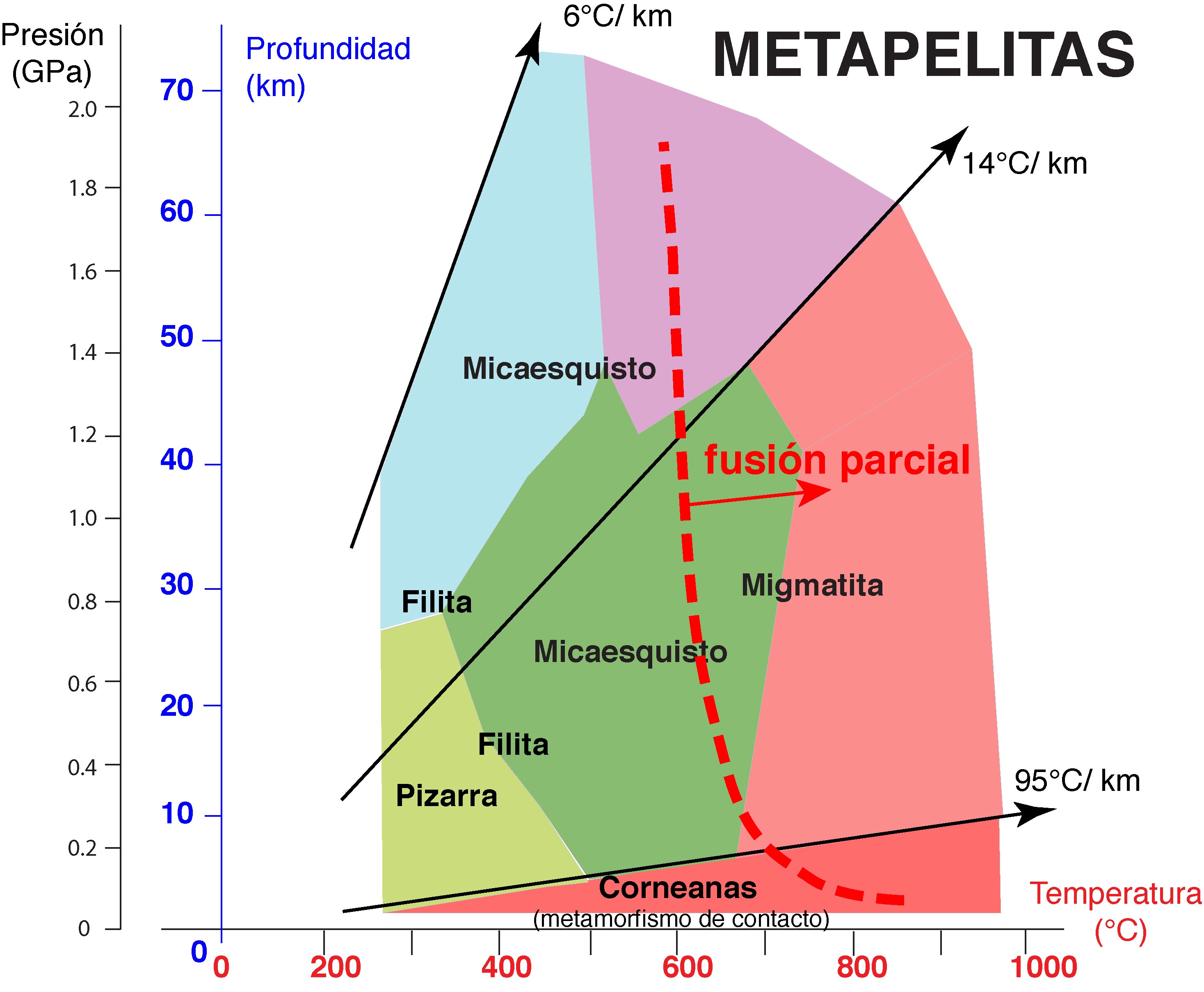 Sedimentos arcillosos metamorfizados
facies de
eclogita
facies de
 esquisto
azul
facies de
 granulita
facies de
 anfibolita
facies de
esquisto verde
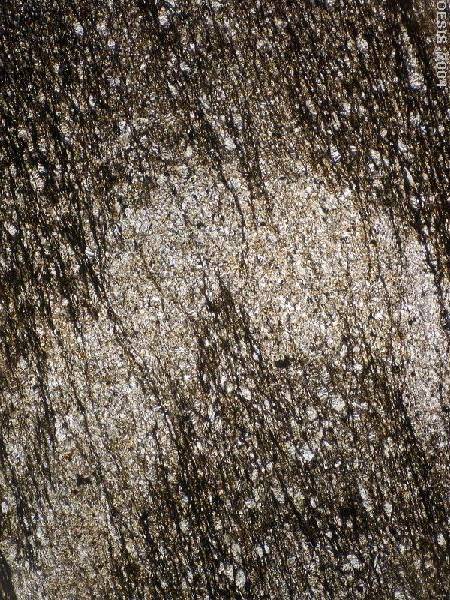 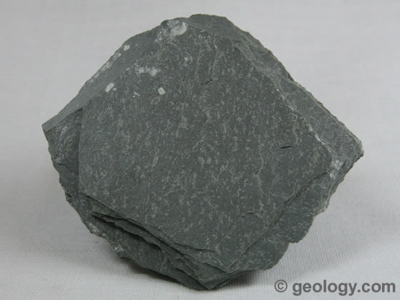 planos de foliación
PIZARRA
mica + cuarzo
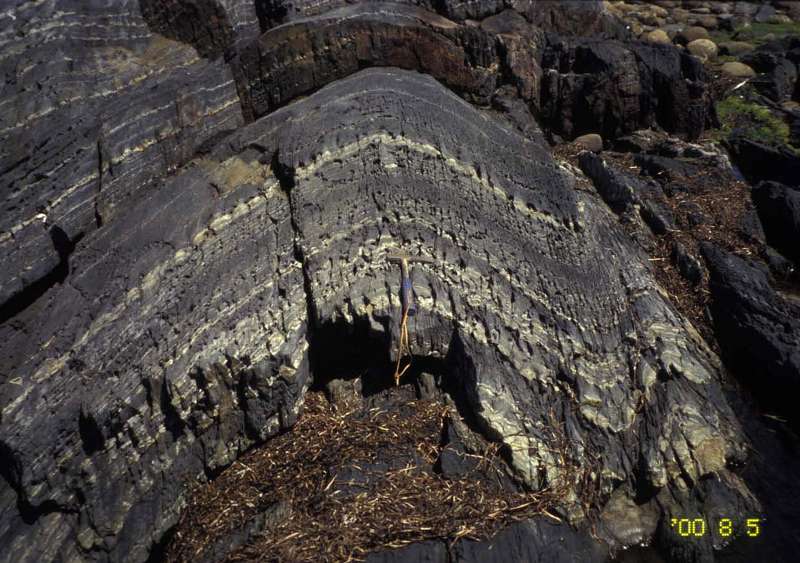 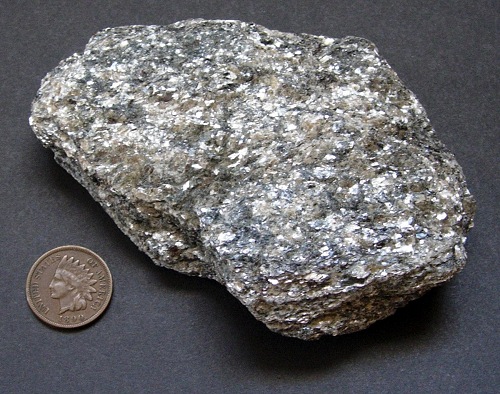 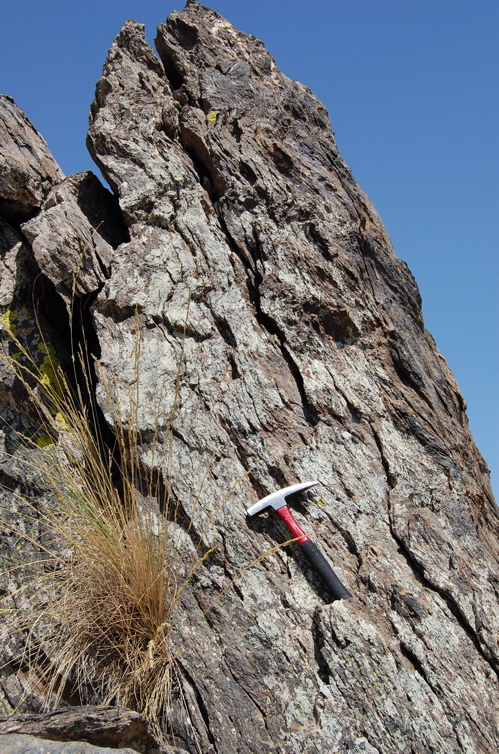 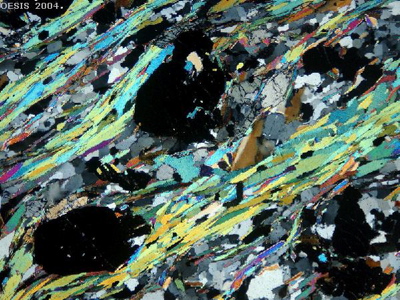 MICAESQUISTO
mica + quarzo + porfiroblastos
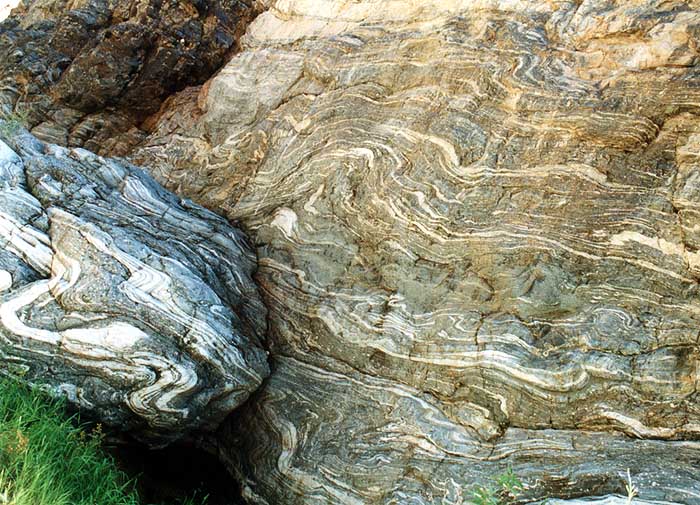 MIGMATITA
(fusión parcial)
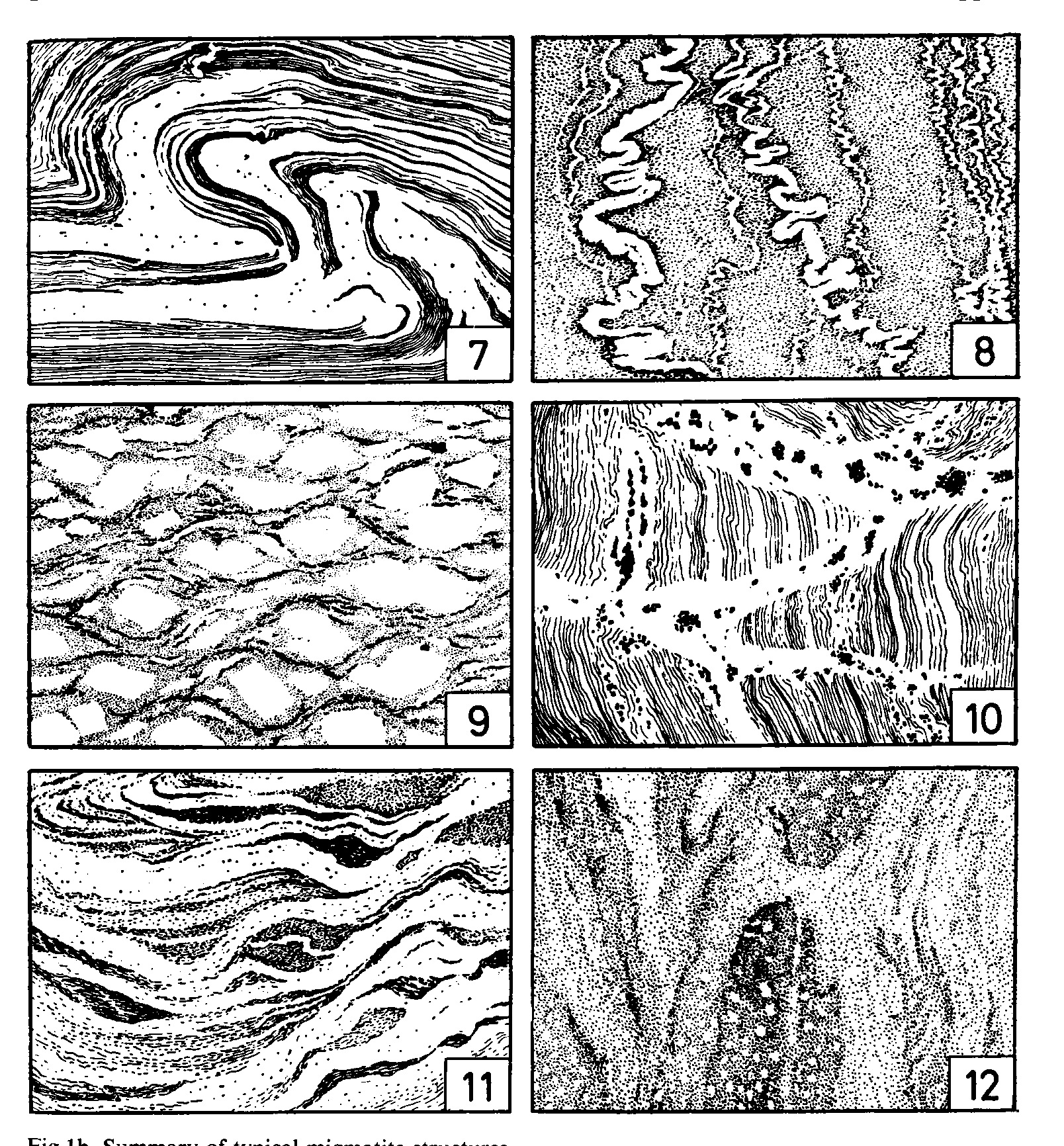 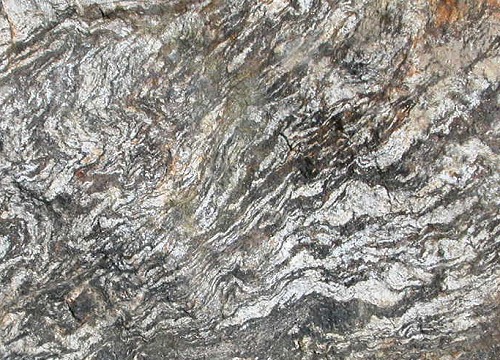 leucosomas
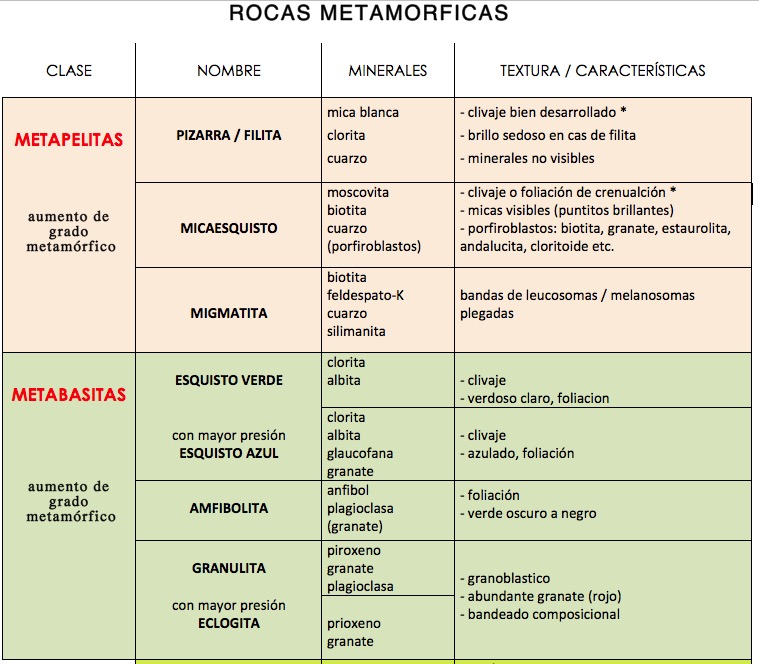 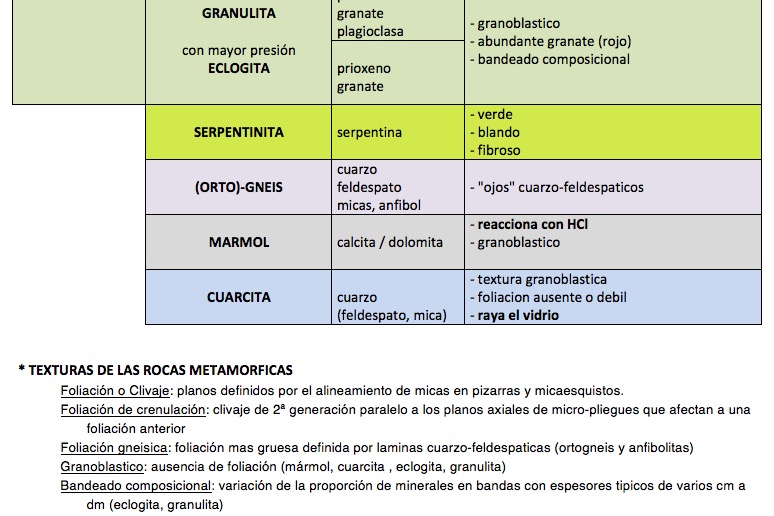 O
T
R
A
S
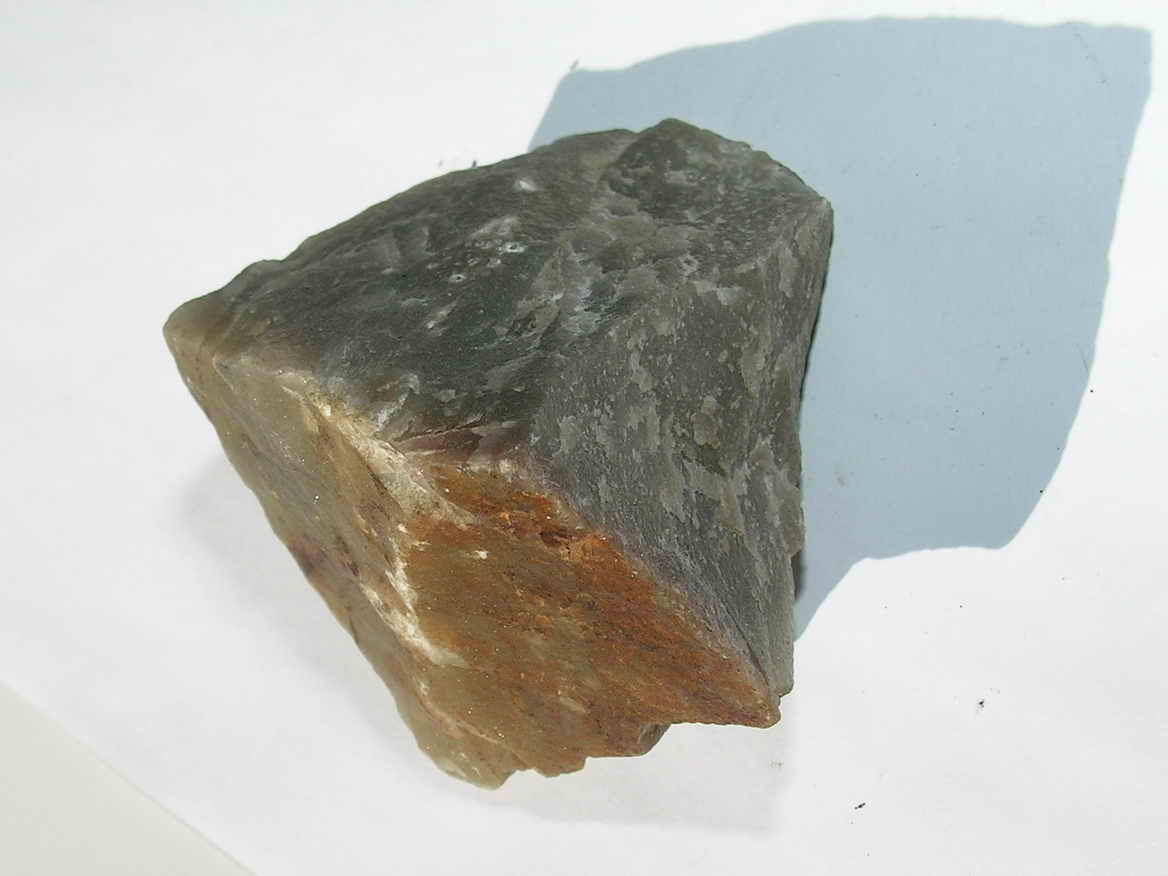 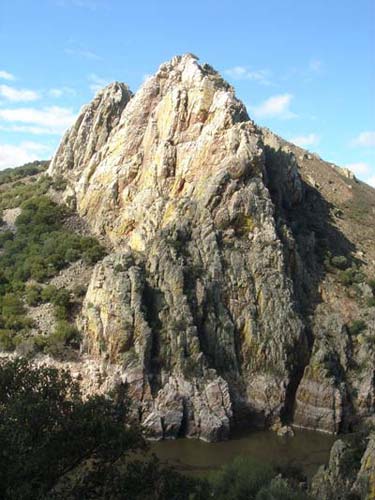 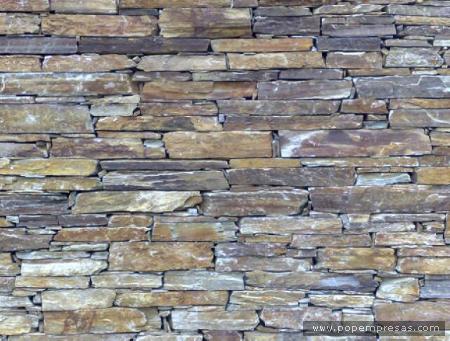 CUARCITA
areniscas metamorfizadas
Muy resistente y duro

No llevan minerales índice (solo cuarzo)
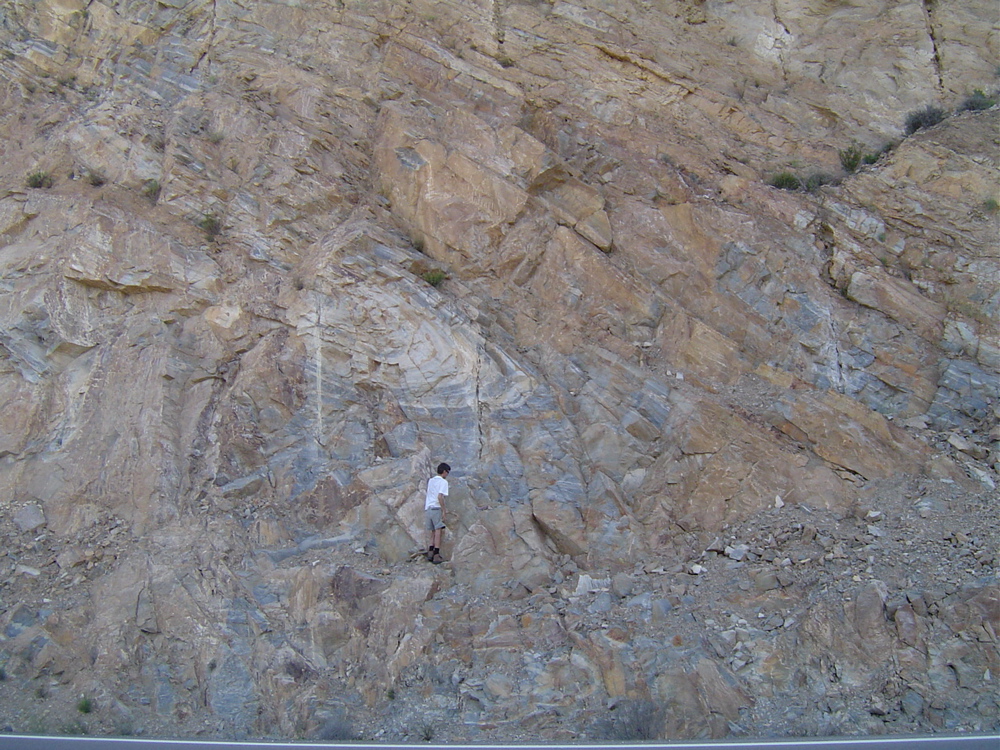 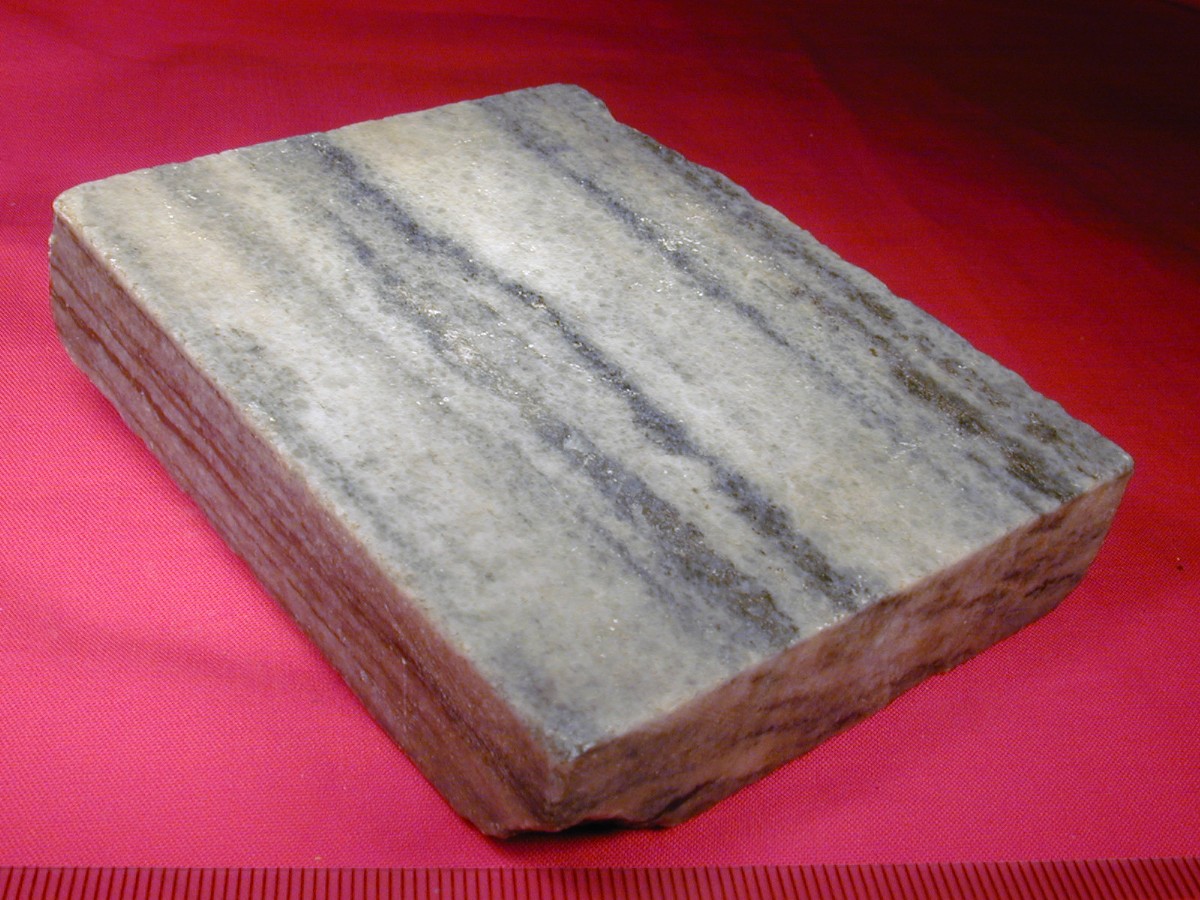 marmol (Macael)